Планирование  работы всех структурных подразделений МОУ СОШ №4 «Центр образования» г. Тутаева. Из опыта работы.
Тихомирова Марина Юрьевна, заместитель директора по УВР
 МОУ СОШ №4 «Центр образования»
Планирование работы
Приоритеты развития
достижение нового качества педагогической деятельности за счет использования современных подходов и технологий, интеграции урочной и внеурочной деятельности, реализации междисциплинарных программ.
развитие школьной системы оценки качества образования
формирование имиджа успешной школы как школы-лидера
развитие материально-технической базы как многофункционального (метапредметного) образовательного пространства
Мероприятия
Профессиональные затруднения
Взаимопосещение уроков
Команды обучающихся учителей
«Формирующее оценивание как оценивание для обучения»
«Lesson Study - исследование в действии»
«Развитие образцов субъектно-ориентированного образовательного процесса в основной школе при реализации ФГОС»
«Организация деятельности по формированию смыслового чтения в образовательном процессе»
Структура методической службы
Цепочки взаимодействия(примеры)
Ожидаемые результаты
Подход «Lesson Study»
Подход Lesson Study представляет собой цикл, включающий не менее трех Lesson Study, совместно планируемых, преподаваемых/наблюдаемых и анализируемых группой учителей.
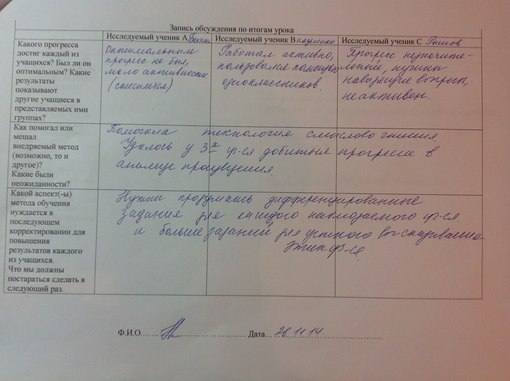 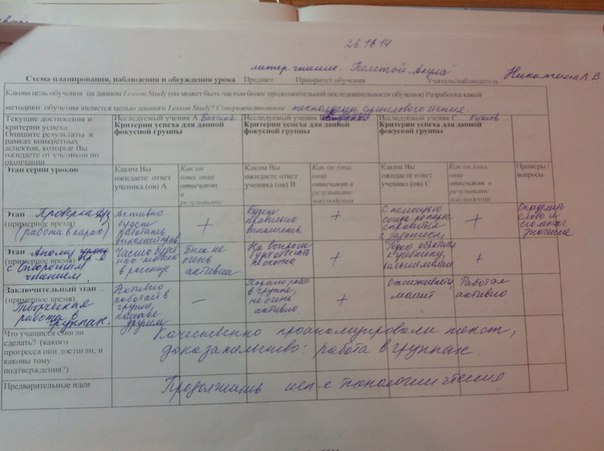 «Lesson Study- исследование в действии»
Приёмы группового обучения
Команда обучающихся учителей
Активизация деятельности учащихся на уроке
3-а класс